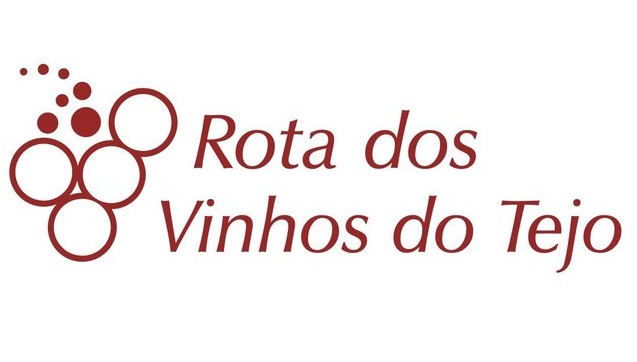 IV Jornadas de Enoturismo 
  “O Centro de Portugal como Destino de Enoturismo“
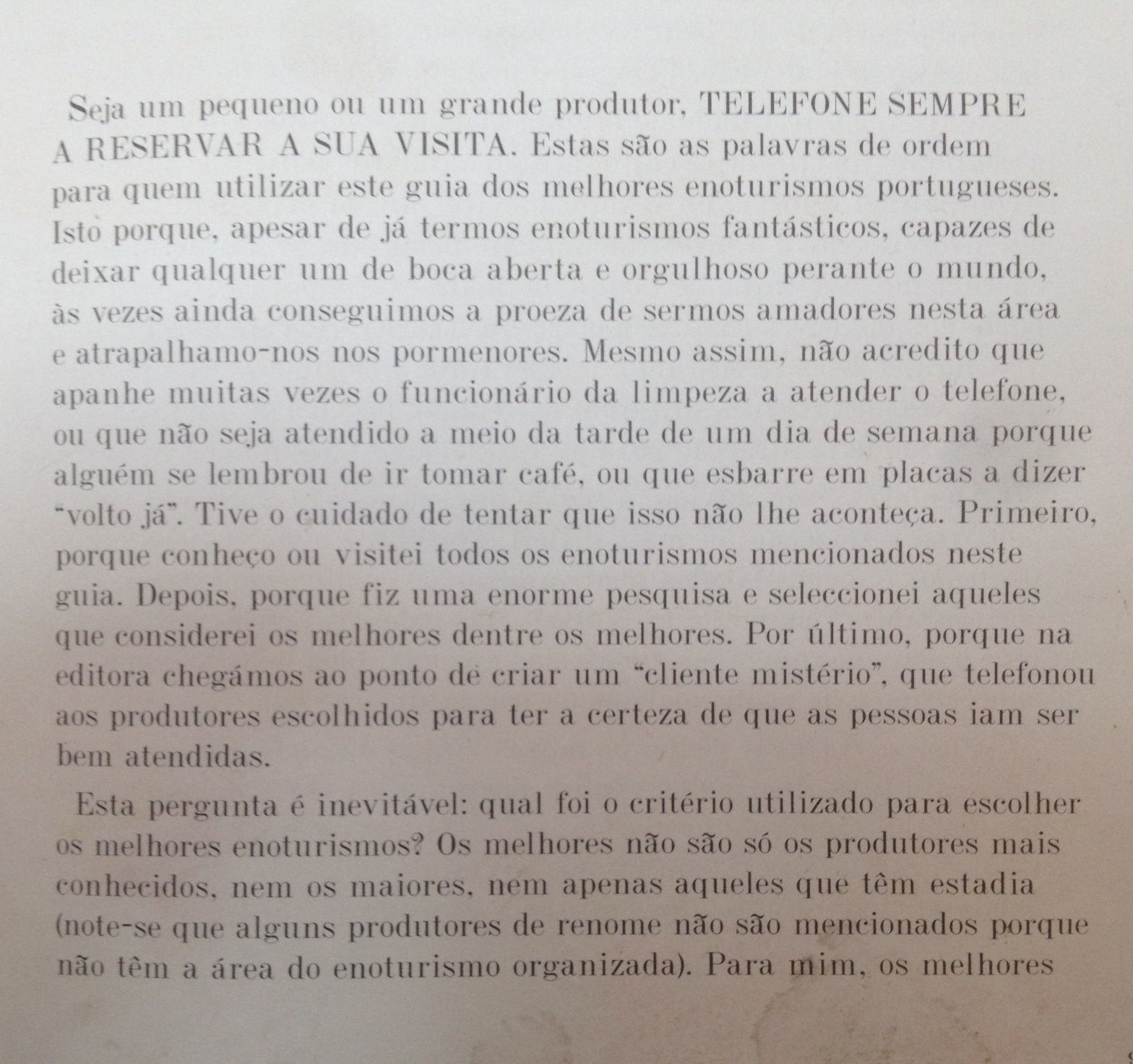 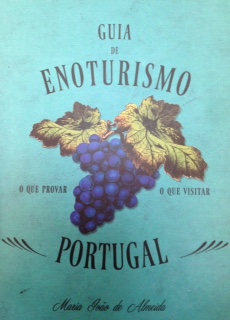 Potencialidades e Perspetivas  do Enoturismo no Ribatejo | 10 de Dezembro de 2014   www.rotavinhostejo.com
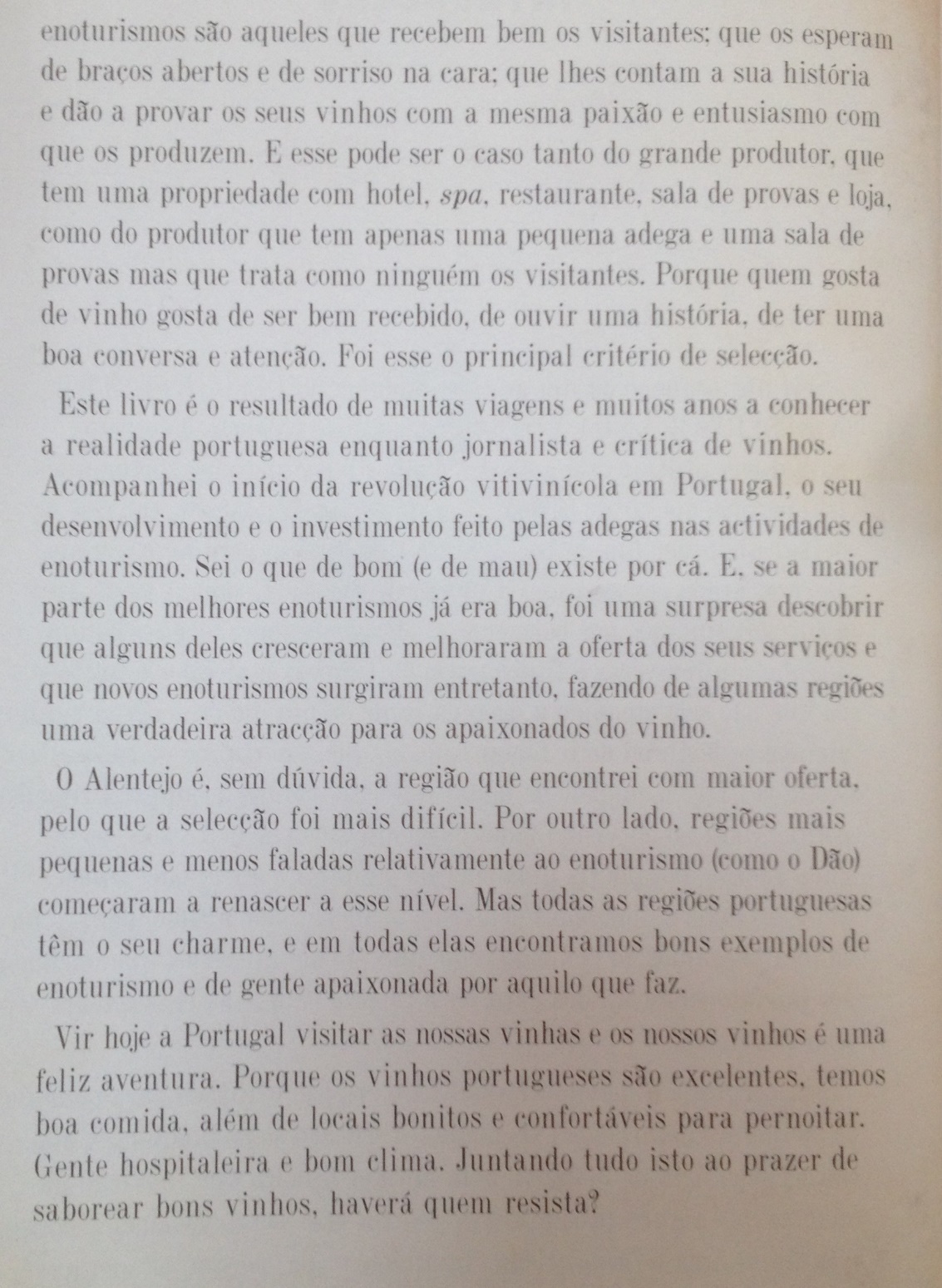 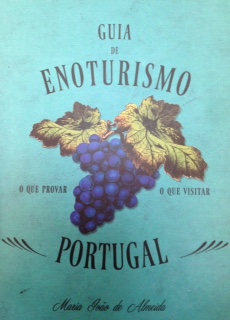 Potencialidades e Perspetivas  do Enoturismo no Ribatejo | 10 de Dezembro de 2014   www.rotavinhostejo.com
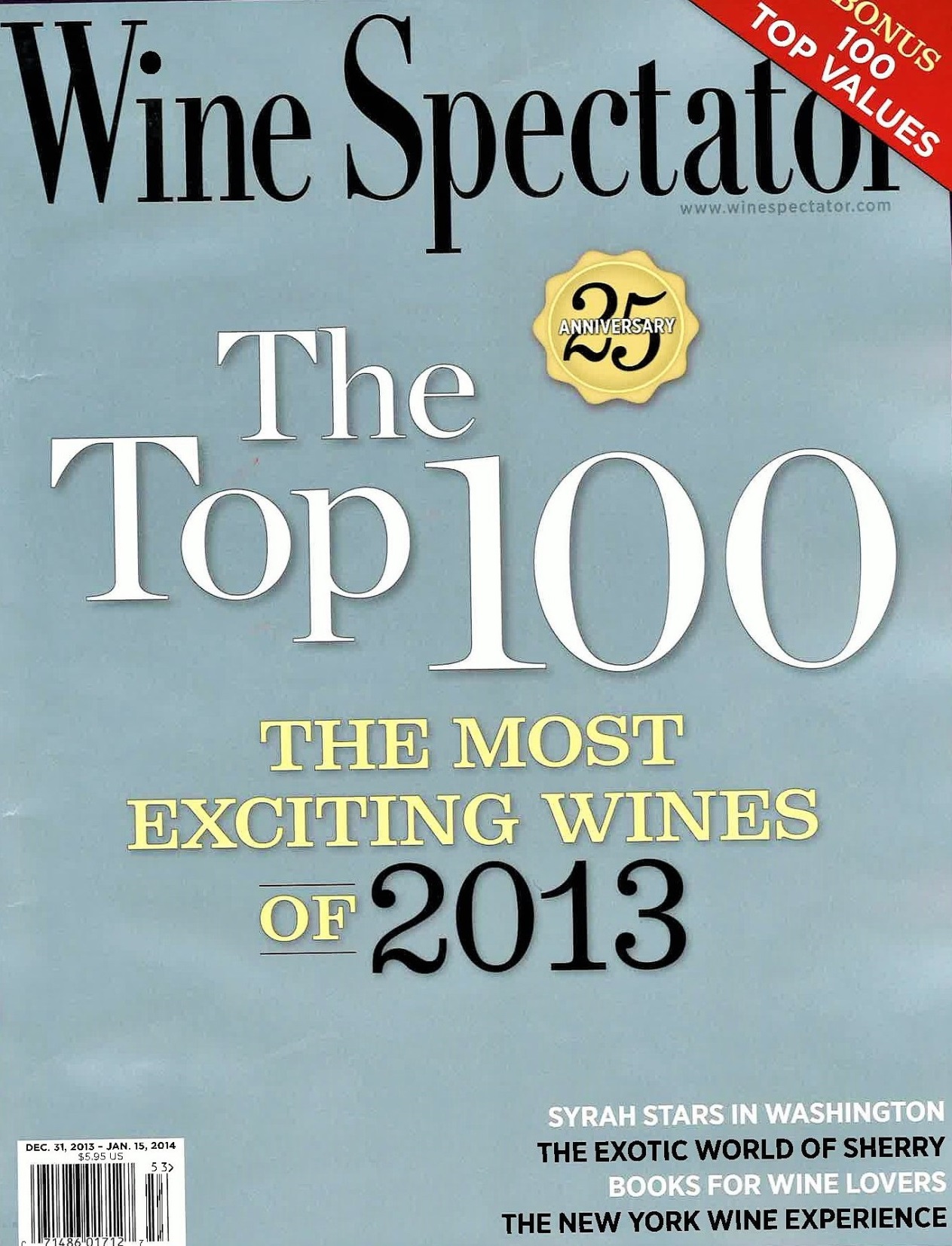 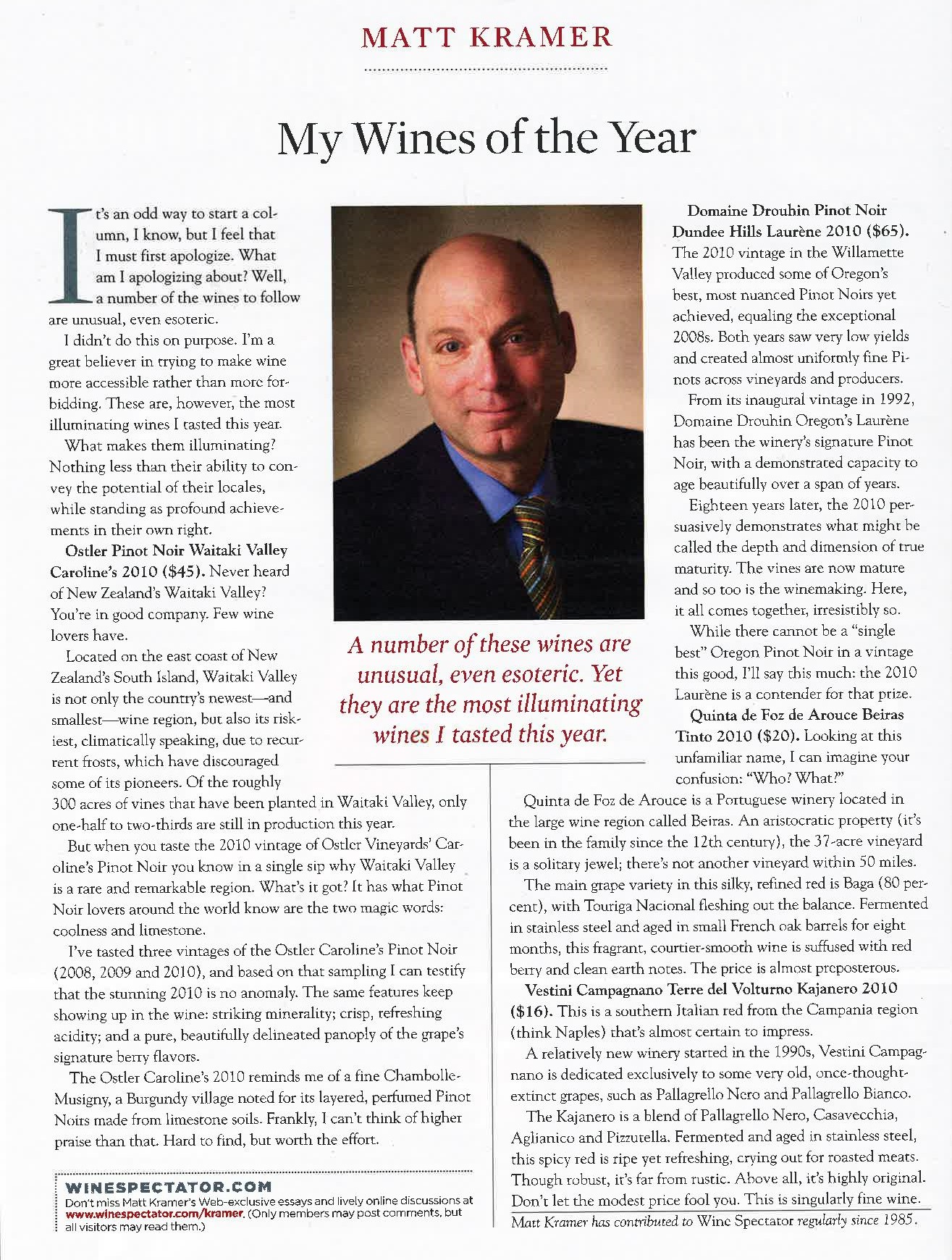 Potencialidades e Perspetivas  do Enoturismo no Ribatejo | 10 de Dezembro de 2014   www.rotavinhostejo.com
(…)
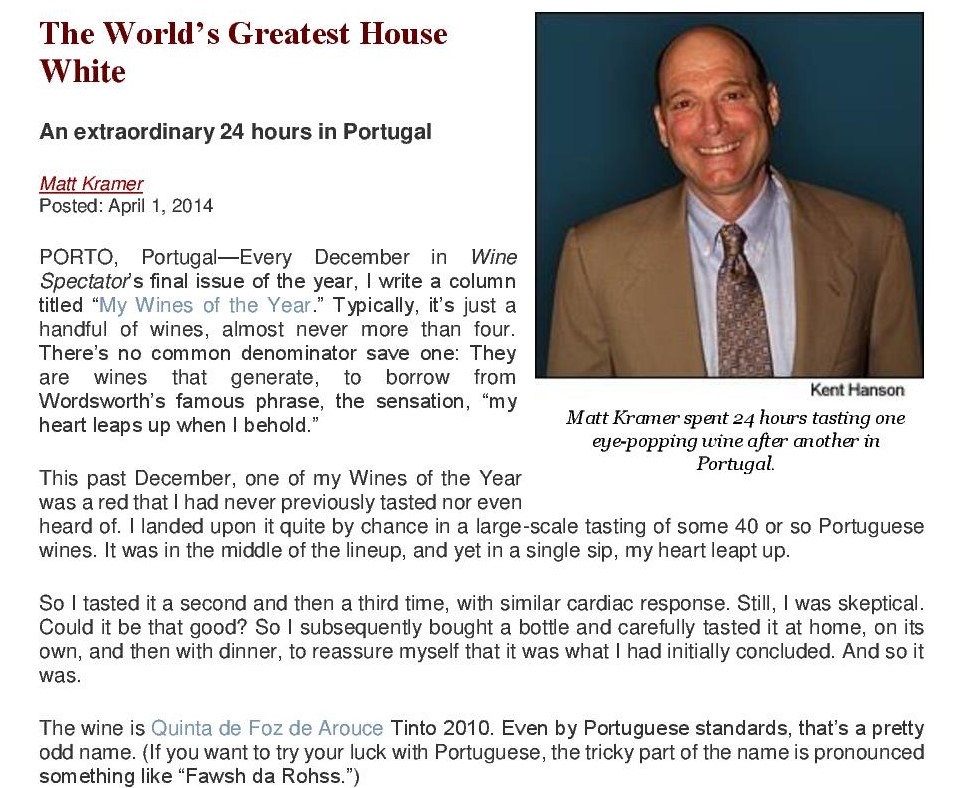 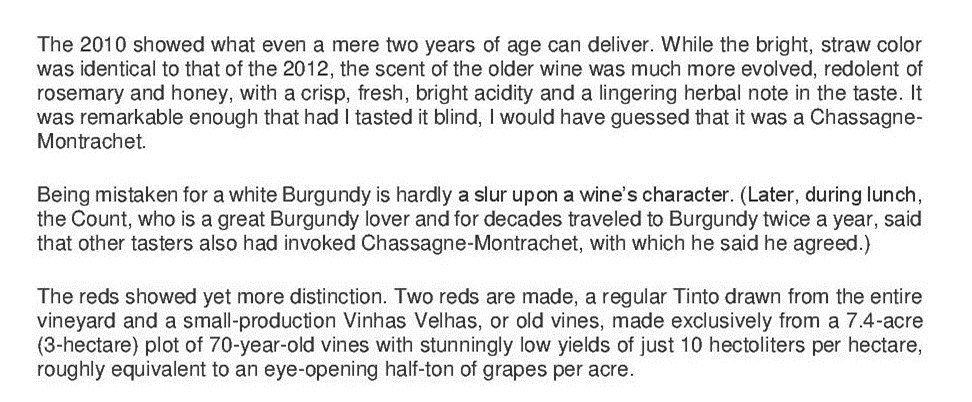 (…)
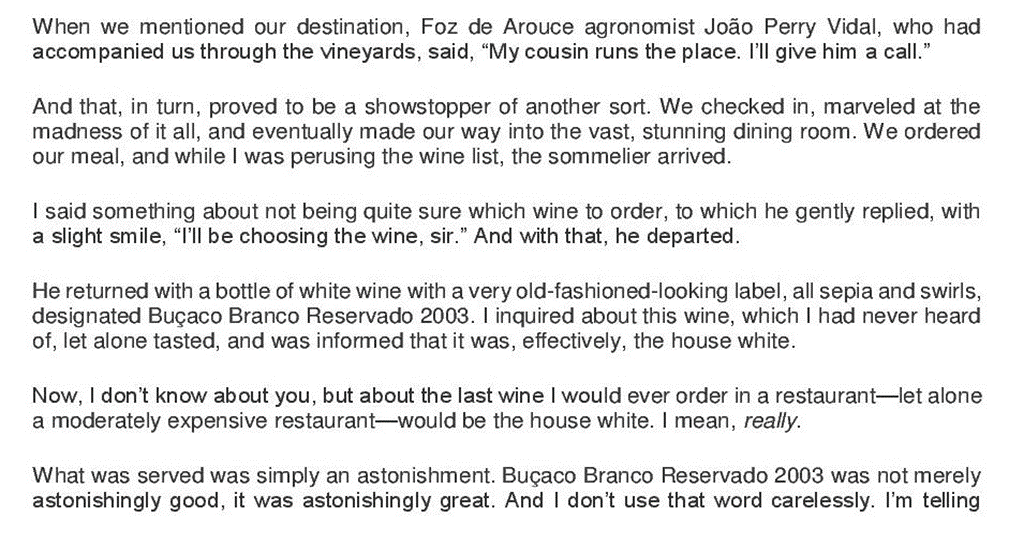 (…)
Potencialidades e Perspetivas  do Enoturismo no Ribatejo | 10 de Dezembro de 2014   www.rotavinhostejo.com
The World’s Greatest House White | Matt Kramer (cont.)
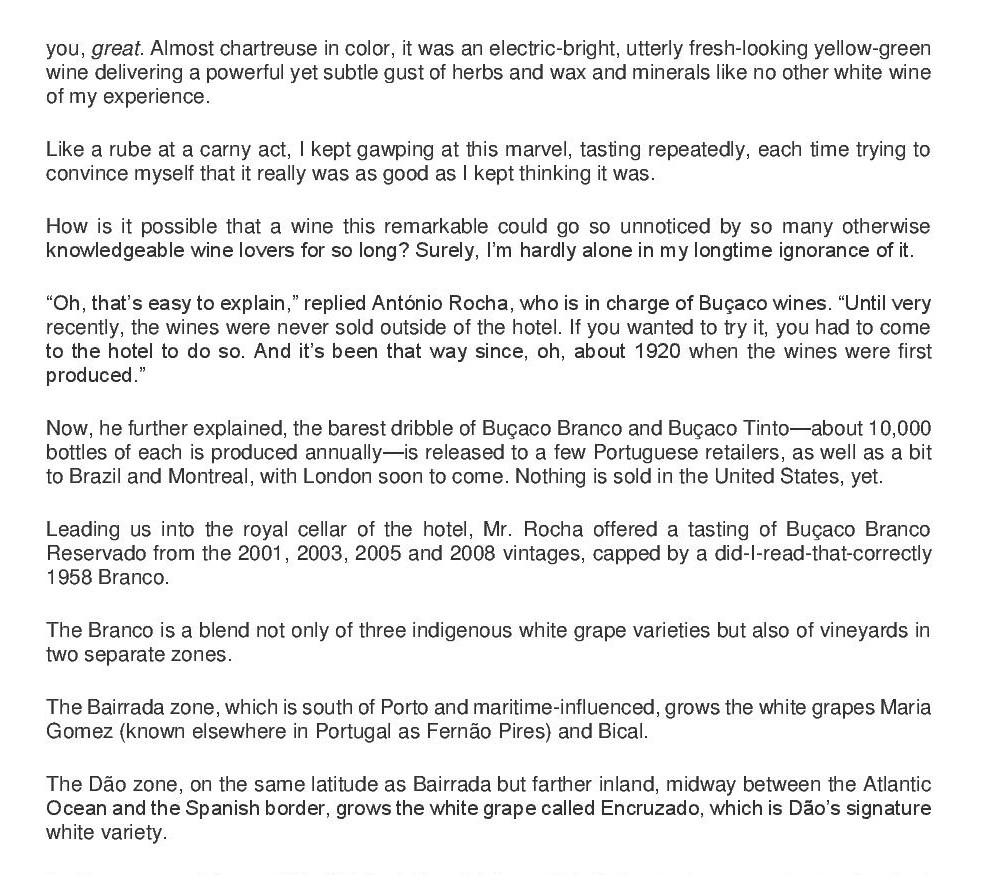 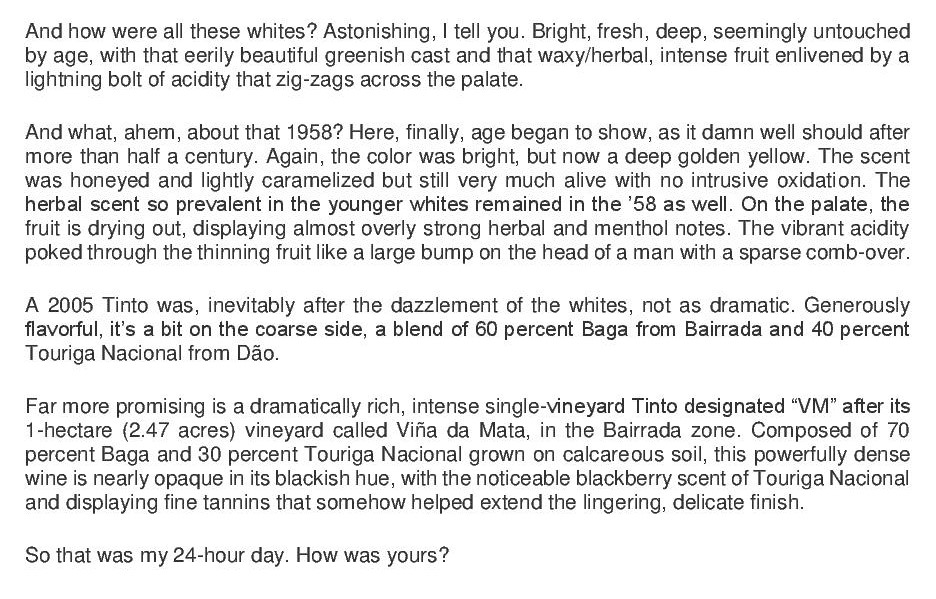 Potencialidades e Perspetivas  do Enoturismo no Ribatejo | 10 de Dezembro de 2014   www.rotavinhostejo.com
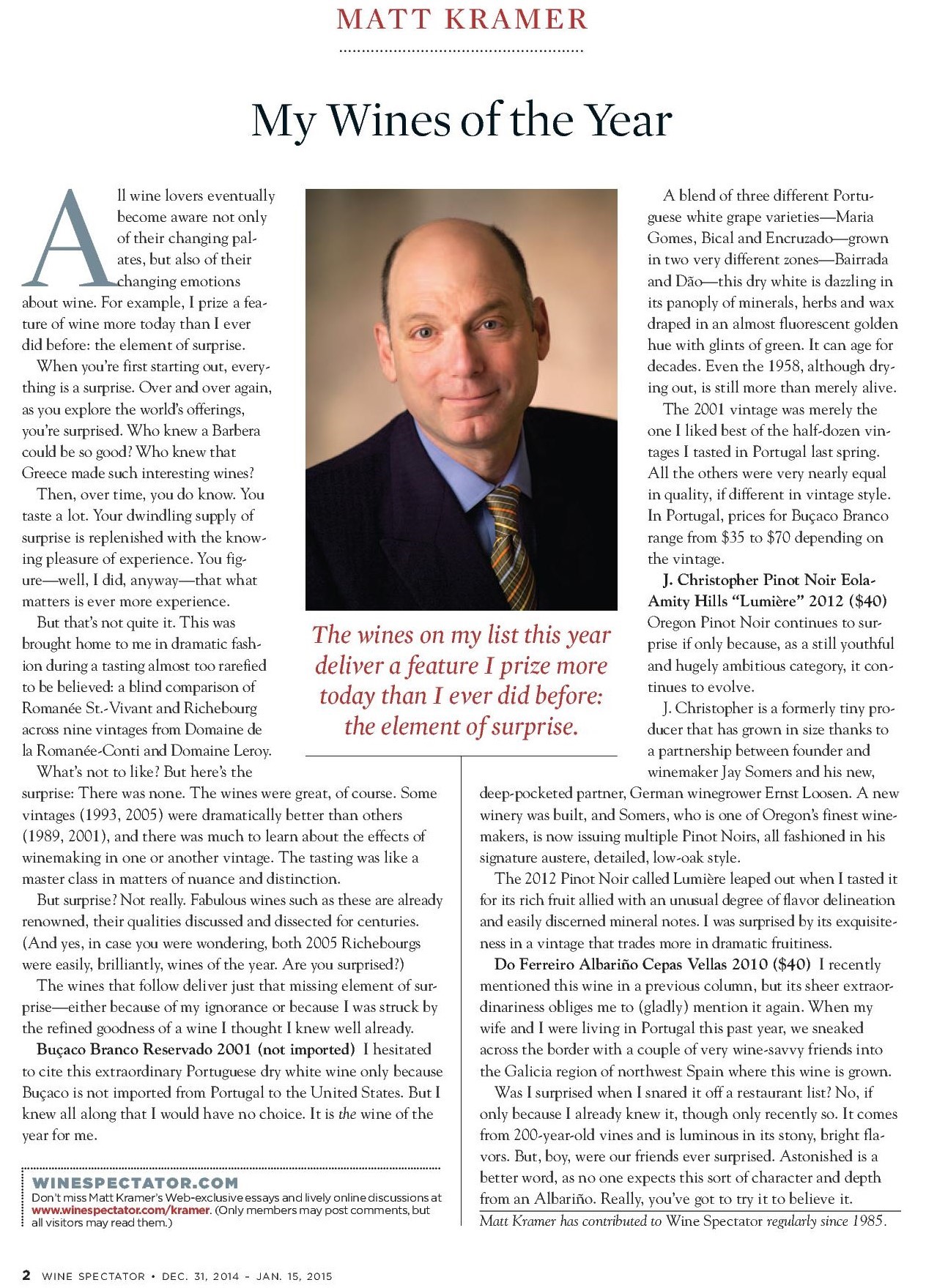 Potencialidades e Perspetivas  do Enoturismo no Ribatejo | 10 de Dezembro de 2014   www.rotavinhostejo.com
…”There's no marketing substitute for boots on the ground!”
Matt Kramer
Potencialidades e Perspetivas  do Enoturismo no Ribatejo | 10 de Dezembro de 2014   www.rotavinhostejo.com
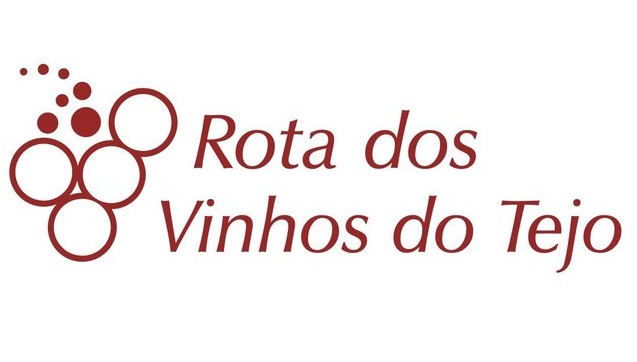 IV Jornadas de Enoturismo 
  “O Centro de Portugal como Destino de Enoturismo“
Enoturismo na Região Tejo
Pontos Fortes:
Proximidade de Lisboa ( Aeroporto internacional) – Permite o short break/city tour;
Boas acessibilidades (estradas/comboio);
Agentes Economicos/Produtores empreendedores e com forte motivação e excelente relacionamento profissional e pessoal; 
Rio Tejo é um importante Rio Europeu;
Muito Património histórico, cultural e paisagístico rico e diversificado;
Região com vários ex libris : Tomar (Cidade Templária); Golegã (capital do cavalo Lusitano); Santarém (capital do Gótico); Parques Naturais (Estuário do Tejo, Paul do Bolquilobo, Serra d’Aire e Candeeiros);
Proximidade de Fatima ( importante centro mundial de turismo religioso);
Existência de várias entidades com um papel ativo na promoção da região: câmaras municipais, associações empresariais  (CVRT, Nersant, etc …);
Forte sector agrícola e produtos emblemáticos para além do vinho: o azeite, a cortiça, milho e tomate…;
Gastronomia rica e diversificada;
Diversidade de produtores de vinho espalhados por toda a região;
3 Terroirs bem diferentes na Região ( Bairro, Campo e Charneca)que são importante factor diferenciador desta Região relativamente a outras;
Existencia de várias rotas  criadas pela rota dos vinhos  do Tejo;
Aumento da procura de turismo enológico;
Empresários jovens no sector vínico, com motivação para explorar novas oportunidades de negócio;
Existencia do Marketing digital que possibilita formas novas, mais económicas, directas e acessíveis, para levar a efeito acções de promoção muito eficazes e que podem facilmente ser mais acessiveis á camada mais Jovem que se pretende atrair á Região e dar a conhecer os seus Vinhos;.
Potencialidades e Perspetivas  do Enoturismo no Ribatejo | 10 de Dezembro de 2014   www.rotavinhostejo.com
Enoturismo na Região Tejo
Pontos Fracos:

Escassa oferta hoteleira;
Falta de coordenação interprofissional da oferta turística da região;
Pouco investimento no sector do enoturismo, talvez devido ao facto de grande parte dos produtores de vinhos da Região não terem dimensão suficiente para poder investir neste sector;
Alguma falta de coordenação de esforços entre as várias entidades que promovem os vinhos da Região (CVR, ROTA, CONFRARIA ) e os muitos Municipios  da Região Tejo, que permitam que os vinhos da Região e mais concretamente os produzidos nesse Municipio/local passem a ter uma atenção especial por parte da hotelaria local, sendo recomendados ao visitante;
Pessoal afecto á restauração nem sempre está suficientemente profissionalizado sendo o serviço prestado, por esse motivo, por vezes deficiente ( Ex: Vinhos são quase sempre servidos a temperaturas demasiado elevadas).
Falta de oferta que atraia a juventude a visitar a Região, conhecer os seus vinhos e tradições (serão eles os futuros Turistas e consumidores ).
Potencialidades e Perspetivas  do Enoturismo no Ribatejo | 10 de Dezembro de 2014   www.rotavinhostejo.com
Enoturismo na Região Tejo
Eventuais soluções para o desenvolvimento futuro do sector
A CVRT adjudicou a elaboração de um «Estudo estratégico» para esta região para melhor poder desenvolver o seu trabalho de promoção quer no mercado interno quer no mercado externo e que estamos certos que irá apontar o enoturismo como essencial para uma melhor promoção dos nossos vinhos.
Cabe agora á Rota dos Vinhos do Tejo, em parceria com a CVR e Municipios e todos os Produtores, relançar a sua actividade e entre muitas outras acções :
Desenvolver parcerias entre os diferentes operadores do sector  (hotelaria/restauração/animação turística/produtores de vinho) para Incentivar o investimento na promoção da região no mercado interno  e externo;
Criar programas que atraiam á Região Pessoas mais jovens;
Incentivar mais investimento dos produtores em Enoturismo, melhorando as suas instalações, tendo pessoal mais especializado e qualificado, ajudando na promoção e  celebração de acordos com os vários operadores  turísticos;
Desenvolver  multiplas actividades á volta do Rio Tejo (desportivas/ culturais/etc…);
Criar mais programas que associem a gastronomia a vinhos 
Fazer uma  forte aposta na promoção de eventos desportivos. na Região
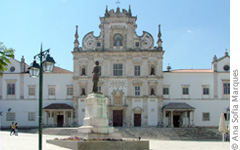 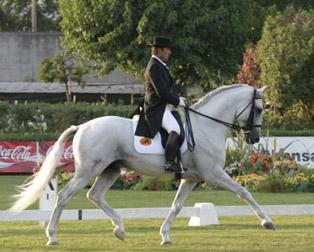 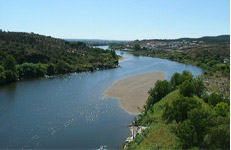 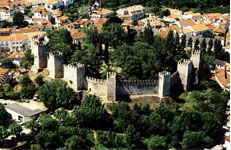 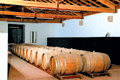 Potencialidades e Perspetivas  do Enoturismo no Ribatejo | 10 de Dezembro de 2014   www.rotavinhostejo.com
Missão
O objetivo quer da CVR Tejo que da Rota dos Vinhos do Tejo é a promoção dos Vinhos do Tejo e a valorização da atividade vitivinícola dos seus Produtores, enquanto produto turístico e cultural.
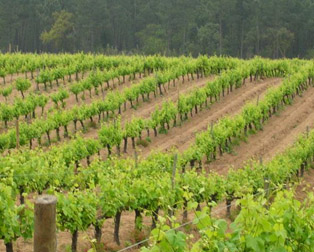 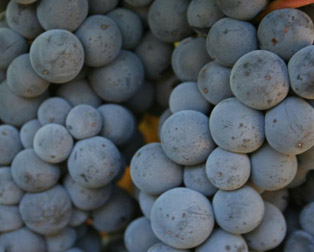 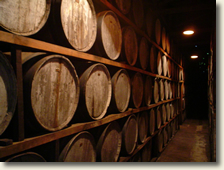 Potencialidades e Perspetivas  do Enoturismo no Ribatejo | 10 de Dezembro de 2014   www.rotavinhostejo.com
Em que consiste:
Os produtores de vinho da Região abrem as suas portas para um vasto conjunto de atividades que vão desde as provas de vinho, aos passeios pelas propriedades, às refeições onde se harmoniza os Vinhos do Tejo com a gastronomia local passando pelo alojamento em renovadas quintas.
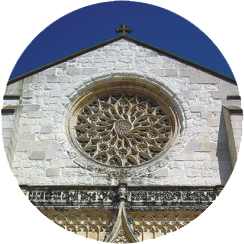 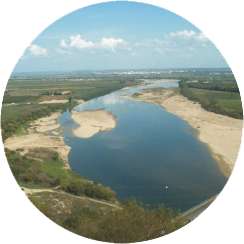 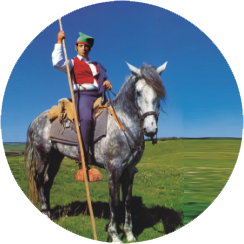 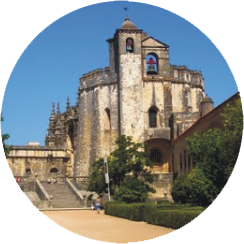 A Rota dos Vinhos do Tejo tem actualmente quatro roteiros desenhados á volta do Rio para dar a conhecer os Vinhos do Tejo e os seus Produtores, juntando o que de melhor há na região. 
O vinho, a paisagem, a história e as nossas gentes.
Potencialidades e Perspetivas  do Enoturismo no Ribatejo | 10 de Dezembro de 2014   www.rotavinhostejo.com
[Speaker Notes: Em que consiste:

Recentemente, e com o intuito de melhorar a coordenação futura entre a CVR e a Rota, foram feitas alterações nos estatutos da Rota e vão ser eleitos novos corpos sociais.]
Percursos
Percurso 1 – Tesouro Gótico
Percurso 2 – Touros e Cavalos
Percurso 3 – Beira Tejo
Percurso 4 – Tesouro Manuelino
Potencialidades e Perspetivas  do Enoturismo no Ribatejo | 10 de Dezembro de 2014   www.rotavinhostejo.com
[Speaker Notes: Percursos que já existem mas que na minha opinião devem ser complementados porque não estão direcionados para os jovens que serão mais tarde os consumidores de vinho e da oferta turística da região.]
Percurso 1 |Tesouro Gótico
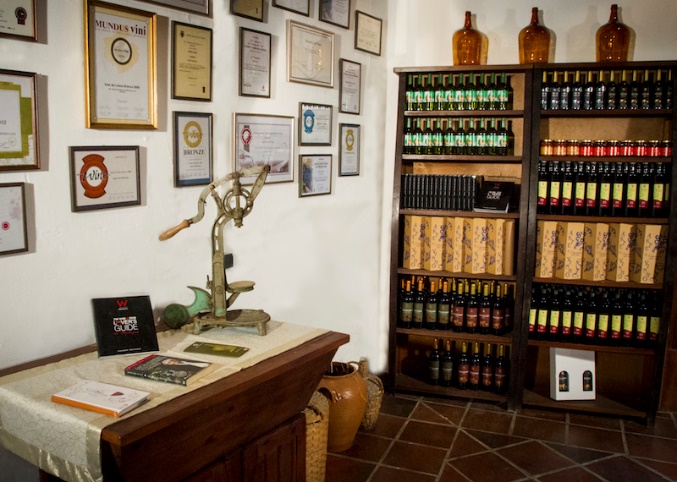 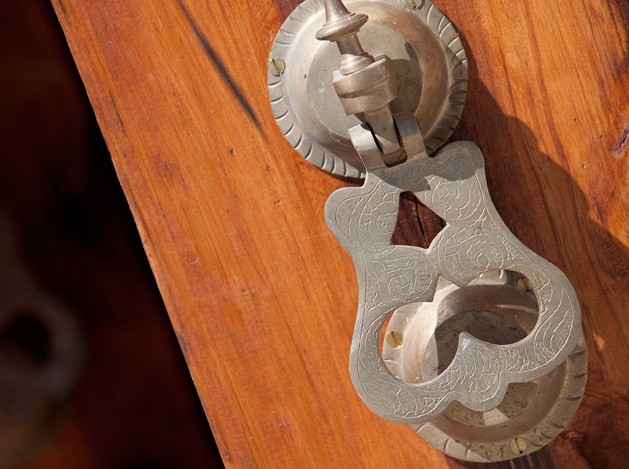 Associados:
Adega Cooperativa do Cartaxo 
Enoport United Wines 
Quinta da Lapa 
Quinta da Ribeirinha 
Quinta de Mato Miranda
Quinta da Fonte Bela 
Quinta Vale de Fornos


Localidades: Azambuja | Cartaxo | Golegã | Manique do Intendente| Santarém| Torres Novas
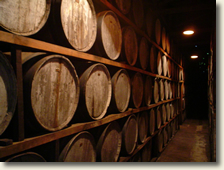 Potencialidades e Perspetivas  do Enoturismo no Ribatejo | 10 de Dezembro de 2014   www.rotavinhostejo.com
Percurso 2|Touros e Cavalos
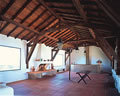 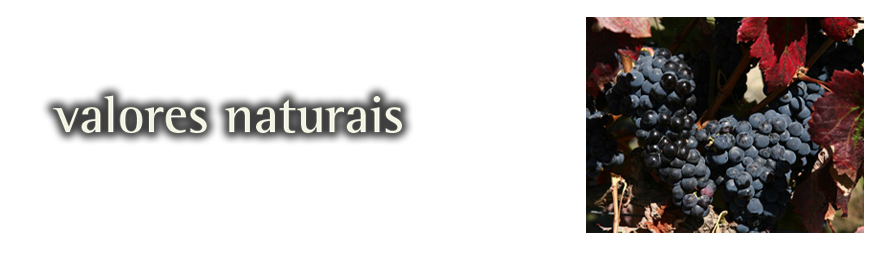 Associados:

Companhia das Lezírias 
Quinta de St.º André 
Quinta Grande



Localidades: Coruche |Samora Correia
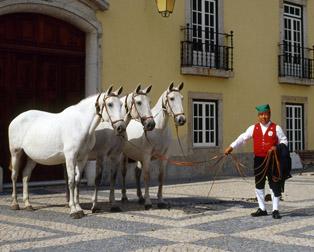 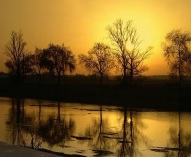 Potencialidades e Perspetivas  do Enoturismo no Ribatejo | 10 de Dezembro de 2014   www.rotavinhostejo.com
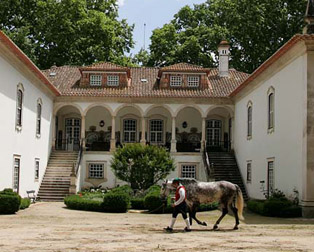 Percurso3|Beira Tejo
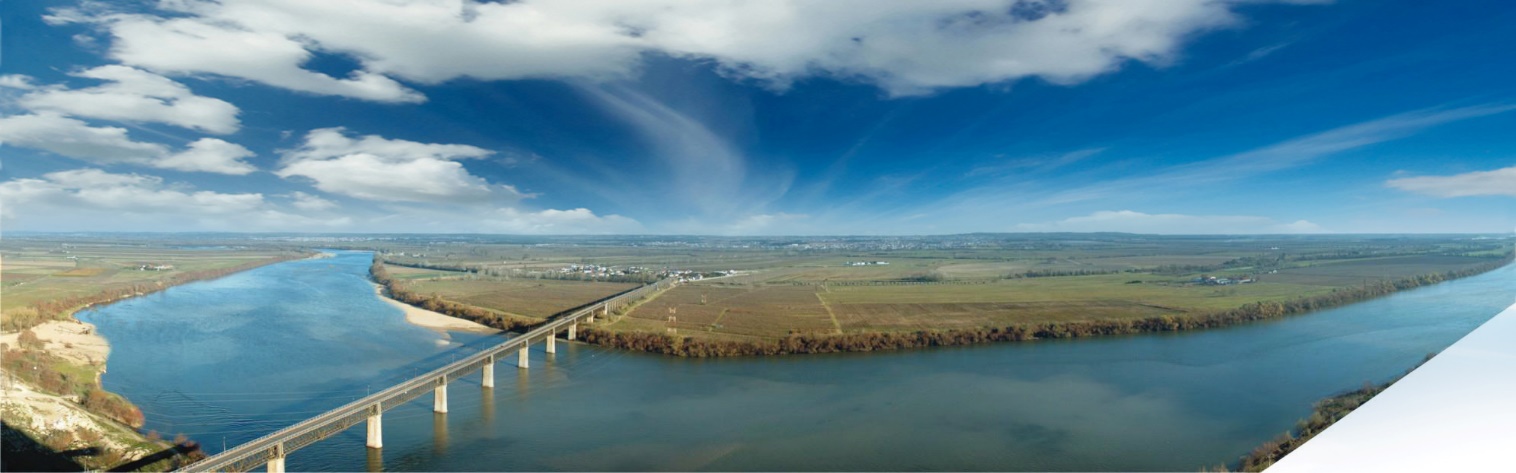 Associados:
Casa Agrícola Paciência 
Casa Cadaval
Falua 
Fiúza & Bright 
Quinta da Alorna 
Quinta da Lagoalva de Cima
Quinta do Casal Branco
Quinta dos Patudos


Localidades: Almeirim | Alpiarça | Benfica do Ribatejo Muge
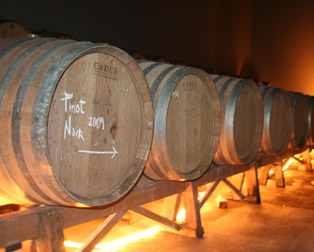 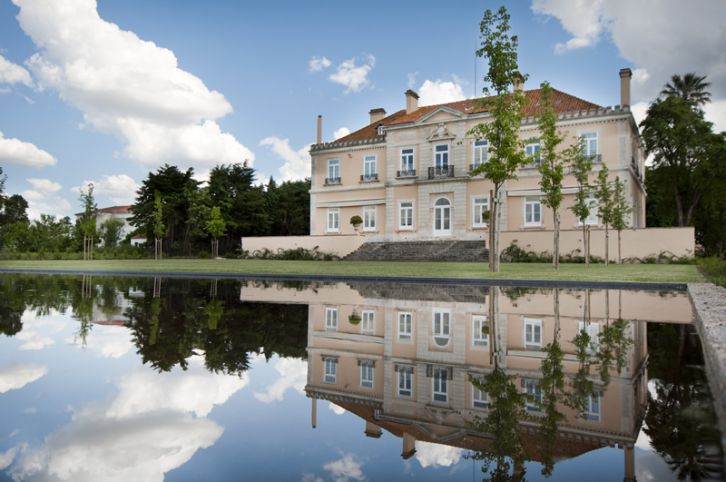 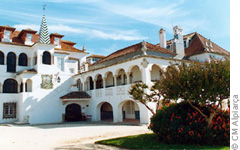 Potencialidades e Perspetivas  do Enoturismo no Ribatejo | 10 de Dezembro de 2014   www.rotavinhostejo.com
Percurso 4|Tesouro Manuelino
Associados:
Casal da Coelheira
Encosta do Sobral 
Herdade dos Cadouços 
Solar dos Loendros  




Localidades: Abrantes | Tomar |Tramagal
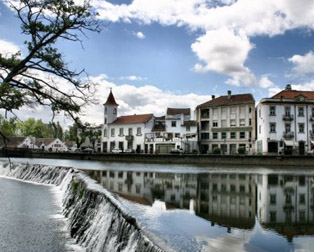 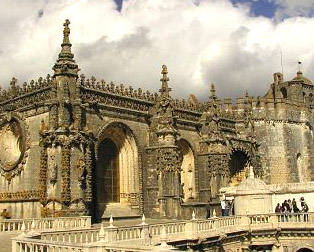 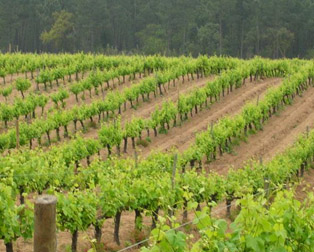 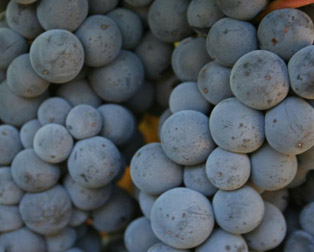 Potencialidades e Perspetivas  do Enoturismo no Ribatejo | 10 de Dezembro de 2014   www.rotavinhostejo.com
Rota dos Vinhos do TejoPrincipais serviços disponíveis
Loja
Circuito de visita à Adega
Circuito de visita à vinha
Provas de Vinhos
Eventos para grupos (particulares ou empresariais)
Serviço de Refeição por encomenda
Alojamento (Quinta da Lapa e Companhia das Lezírias)
Potencialidades e Perspetivas  do Enoturismo no Ribatejo | 10 de Dezembro de 2014   www.rotavinhostejo.com
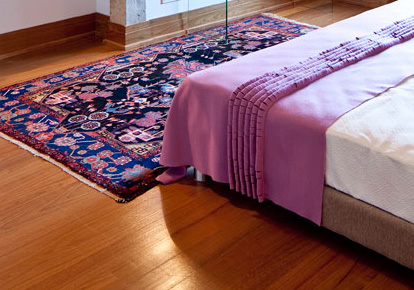 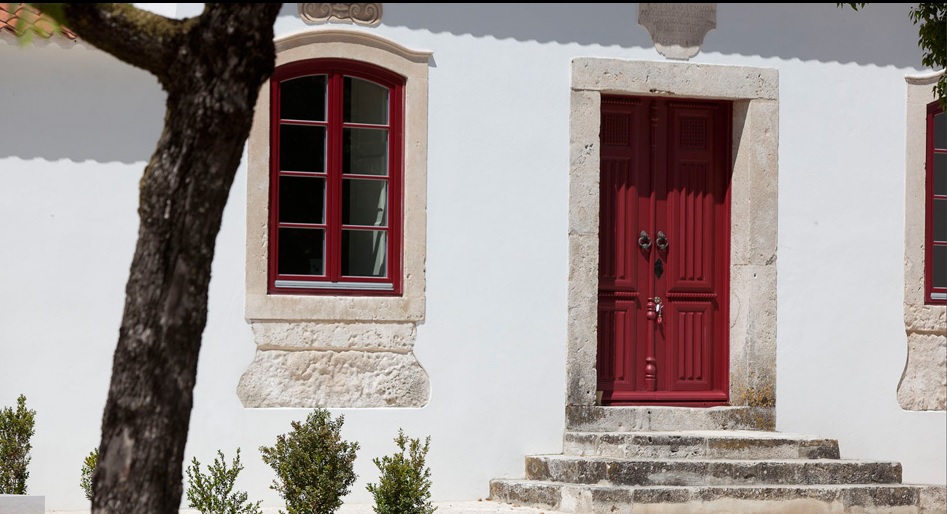 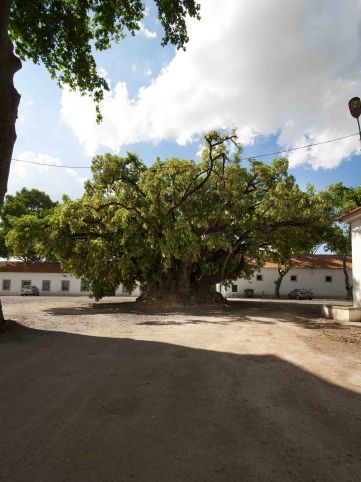 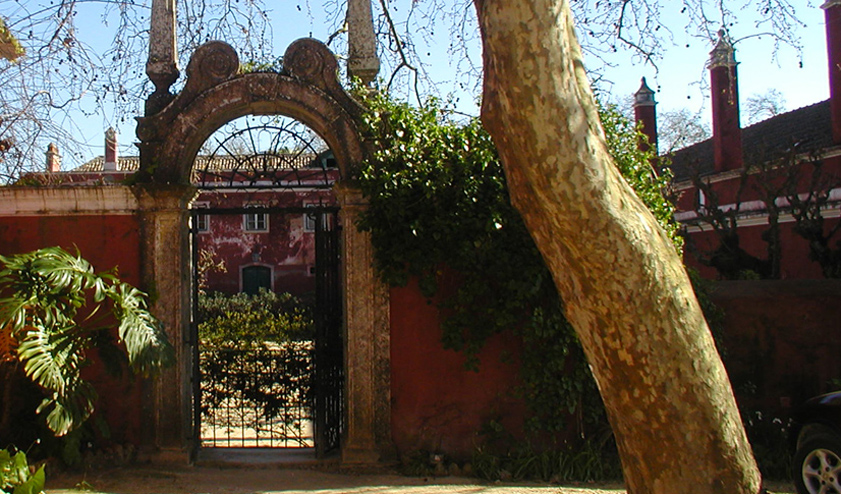 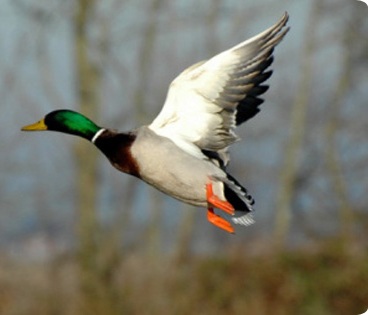 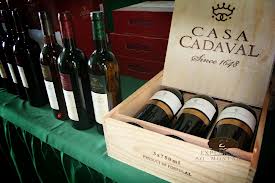 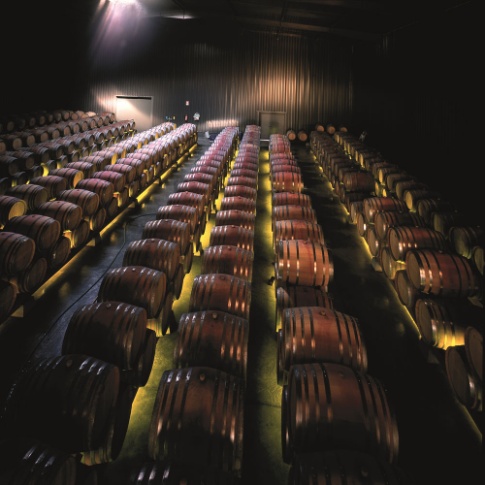 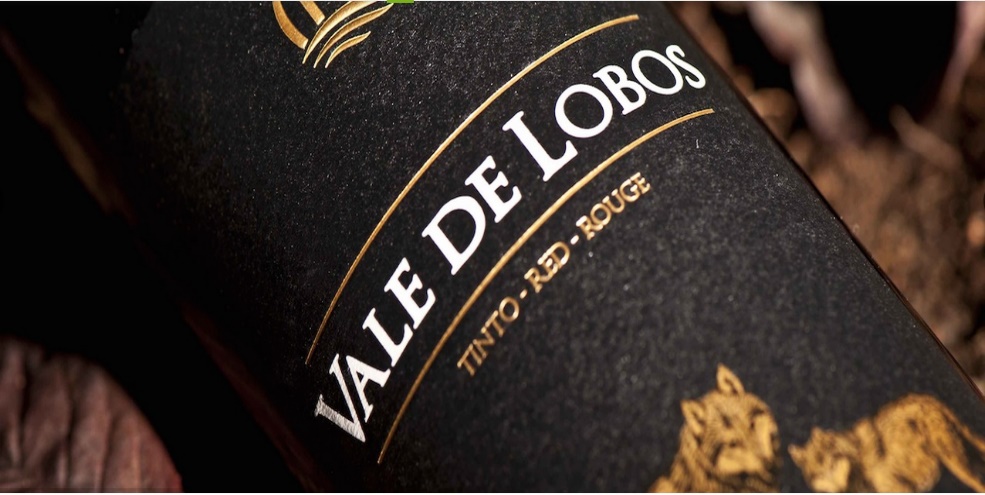 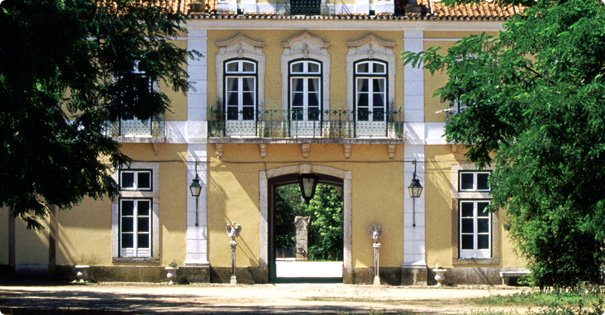 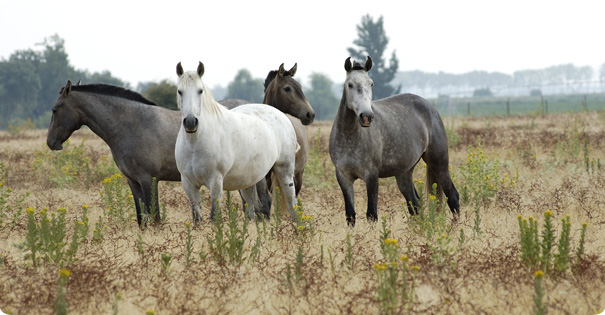 Potencialidades e Perspetivas  do Enoturismo no Ribatejo | 10 de Dezembro de 2014   www.rotavinhostejo.com
Contatos:
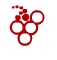 Associação da Rota dos Vinhos do Tejo
Rua de Coruche nº 85
2080-094 Almeirim
Tel:  243 309 400
Fax: 243 309 409
E-mail: geral@rotavinhostejo.com